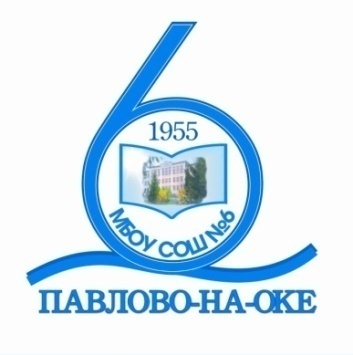 Портфолио учителя истории и обществознания
 МБОУ СОШ №6 г. Павлово
Шарлыковой 
Марины Александровны
1.Общие сведения.
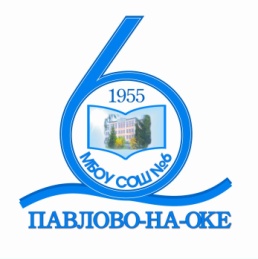 Шарлыкова Марина Александровна
Образование – высшее, в 1991году окончила исторический факультет Горьковского  Государственного  Педагогического  Института им. М. Горького по специальности учитель истории и права.
Трудовой стаж – 22 года, в данном учреждении – 14 лет.
Квалификационная категория—первая.
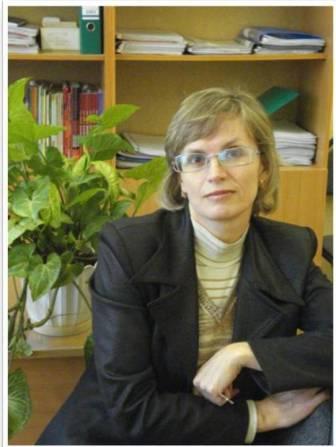 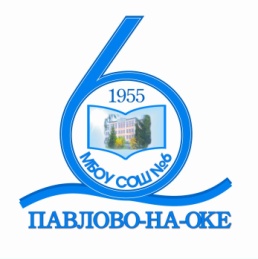 Награждена
Почётной грамотой
 Управления образования Администрации Павловского муниципального района.
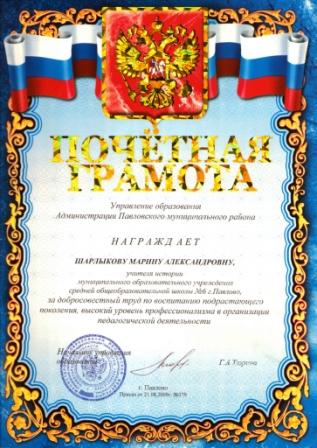 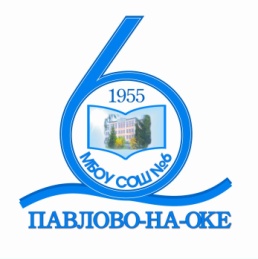 Награждена
2. Грамотой 
Муниципального образовательного учреждения средней общеобразовательной школы №6 г.Павлово
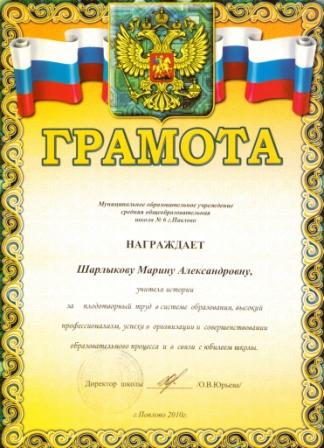 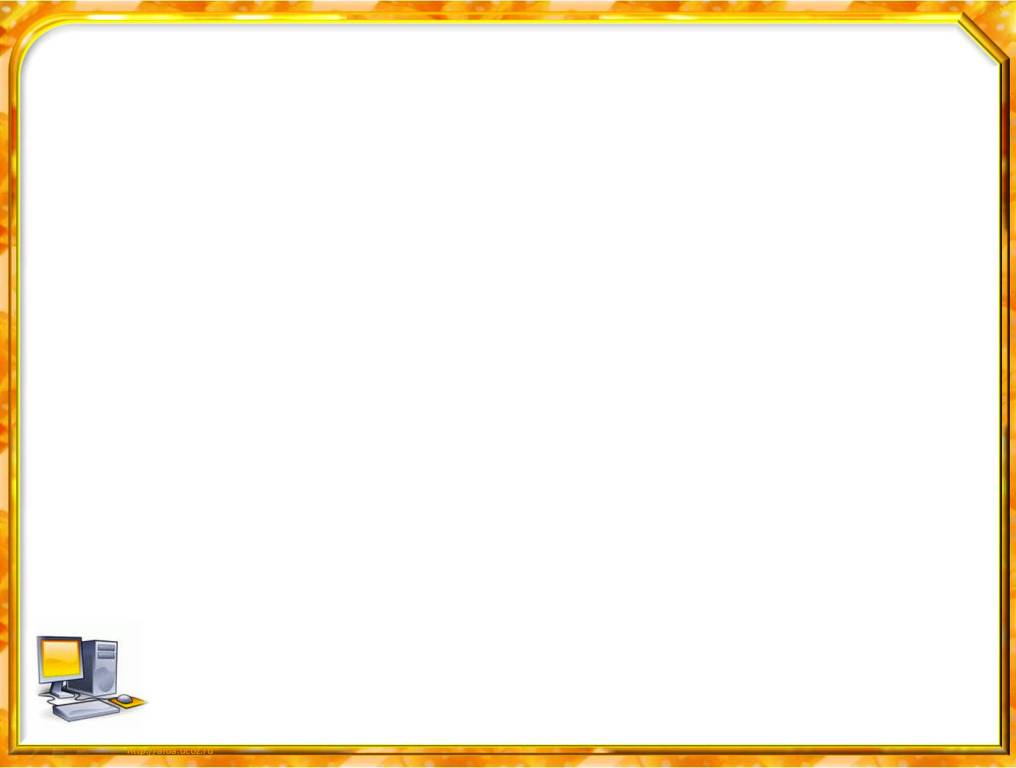 Награждена
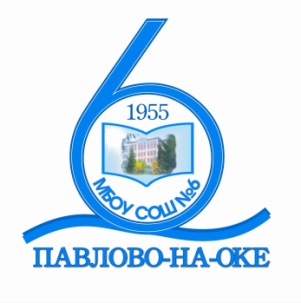 3.Благодарственным письмом  
администрации МБОУ СОШ №6 г.Павлово за работу с одарёнными детьми.
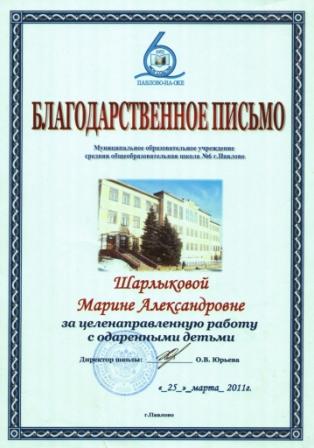 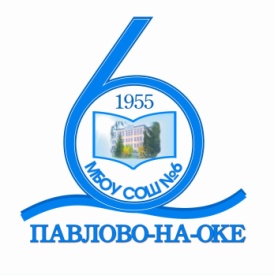 Награждена
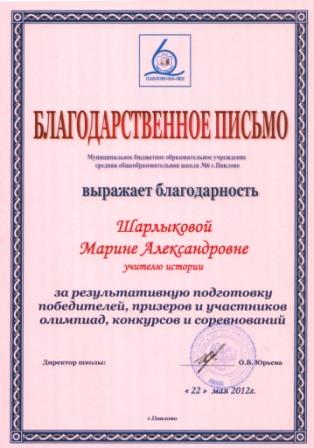 4. Благодарственным письмом  
администрации МБОУ СОШ №6 г.Павлово  за результативную работу.
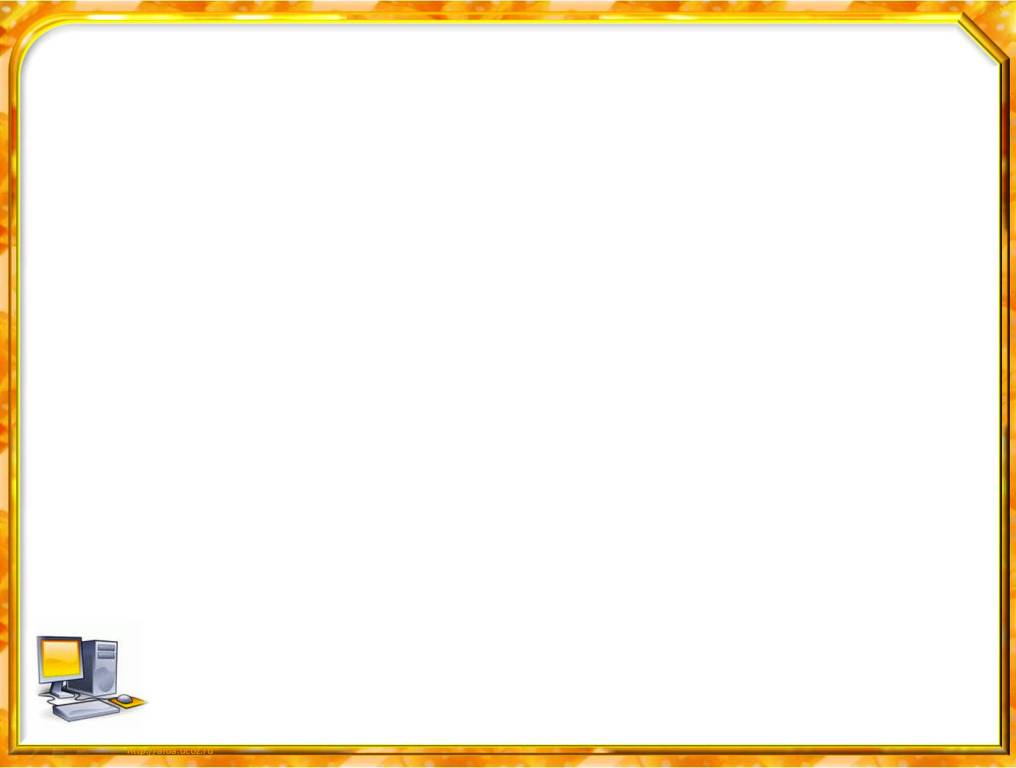 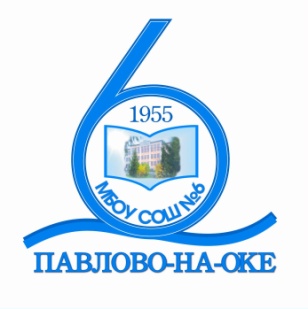 Награждена
5. Благодарственным письмом 
Министерства образования и науки  РФ
Нижегородский Государственный Университет им. Н.И. Лобачевского Национальный исследовательский университет
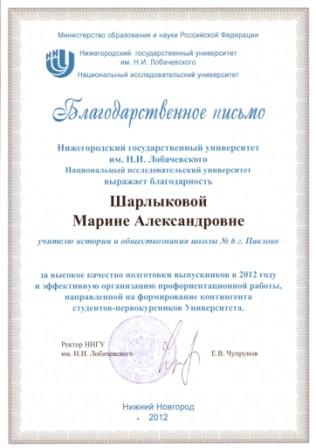 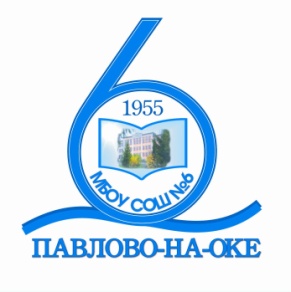 2.Повышение квалификации.
Свидетельство о повышении квалификации по программе «Современные подходы в преподавании истории и обществознании» в объёме 144 часа
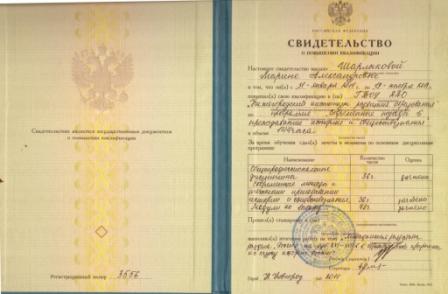 3.Моя педагогическая концепция.
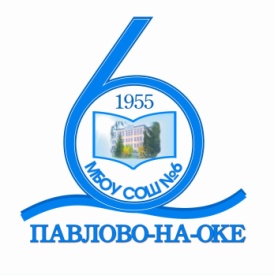 Моя педагогическая концепция перекликается с концепцией Программы развития школы №6 «Школа открытого образования». Концептуальной основой является «Антропология образования». Здесь важнейшее значение имеет ряд системообразующих принципов – принцип развития, принцип событийности, принцип субъективности, принцип природо-, культуро-, социосообразности, которые задают общий смысл, строй и содержание образования. При этом любое образование изначально должно строится как особая антропопрактика, практика вочеловечевания человека, практика становления «собственно человеческого в человеке». (В.И. Слободчиков – доктор психологических наук, профессор, член-корреспондент РАО).
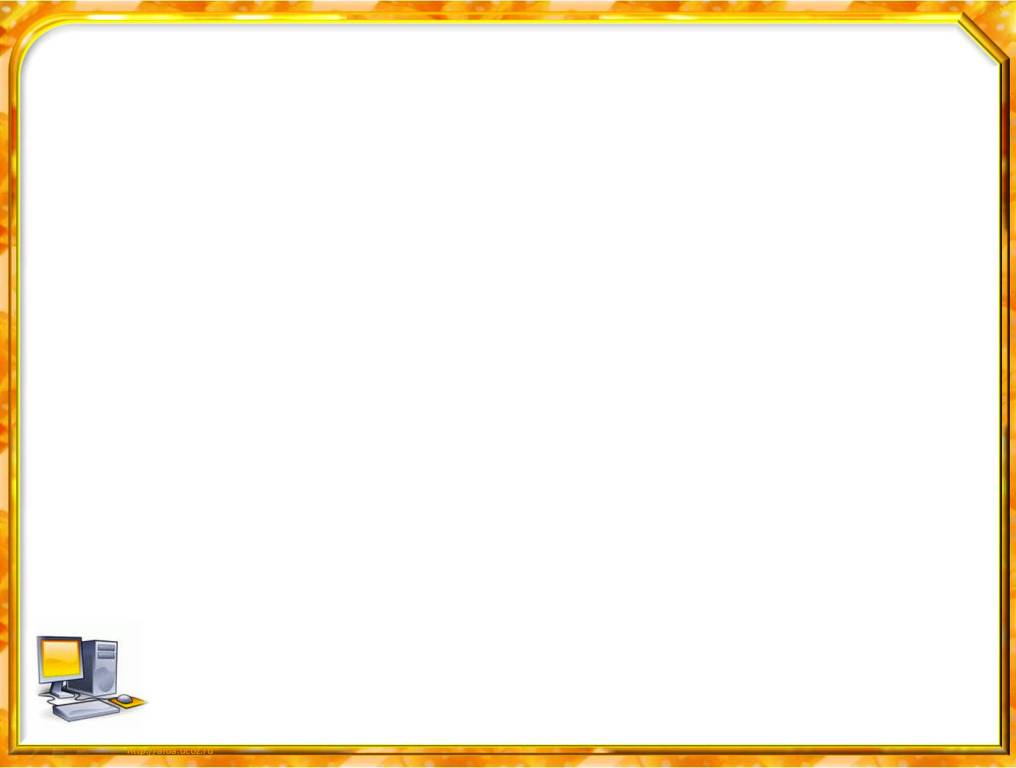 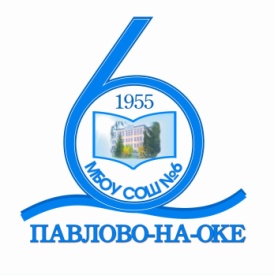 3.Моя педагогическая концепция.
Андрагогический подход построен с учётом особенностей обучающихся и преподавателей.
Личностно ориентированный подход построен при учёте закономерностей развития обучающихся как личностей
Контекстный подход основан на использовании контекста образовательного процесса как условия превращения учебных занятий в аутентичное обучение.
3.Моя педагогическая концепция.
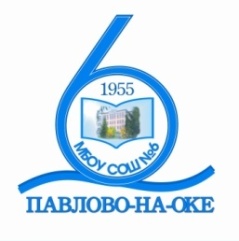 Базовыми компонентами процесса обучения в системе открытого образования являются:
Конструктивный — предоставление учащемуся психолого-педагогического инструментария для уточнения его учебных целей, создания программы деятельности, выбора одного из вариантов учебной деятельности.
Содержательный — отбор содержания учебной дисциплины с позиций социальной актуальности формируемых знаний, учета психолого-педагогических требований к организации обучения, научности.
Нелинейное структурирование — разработка вариантов содержания учебной дисциплины на основании психолого-педагогических и учебных характеристик учащихся.
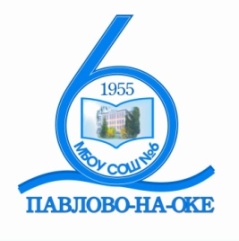 3.Моя педагогическая концепция.
Базовыми компонентами процесса обучения в системе открытого образования являются:
Операционально-деятельностный — специфические формы, методы и средства проектирования обучения и возможности его реализации в пространстве педагогической среды познания: ситуативная обучающая система, дидактические средства нелинейного структурирования процесса обучения, сетевые методы, методы и средства дистанционного образования.
Оценочно-результативный — дидактические средства, подобранные в соответствии учебным целям, методикам количественной оценки эффективности учебной деятельности, методике самооценки результатов.
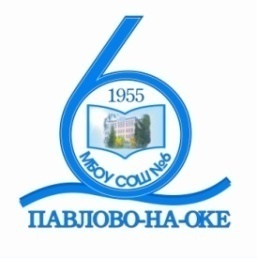 4. Учебные достижения учащихся:
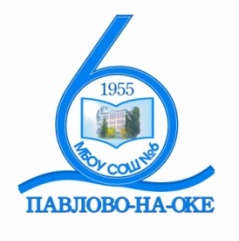 5. Внеурочные предметные достижения учащихся:
Олимпиады, конкурсы
2010-2011 учебный год
Исторический конкурс «Взгляд через века»
2011-2012 учебный год.
- Конкурс эссе по истории, организованный  МО Нижегородской области
- Региональная дистанционная краеведческая викторина «Герои нашего времени»
- Районная интернет-викторина «По страницам истории»
5. Внеурочные предметные достижения учащихся:
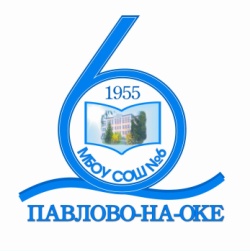 Конкурс среди школьников Нижегородской области по избирательному праву «Я– будущий избиратель»
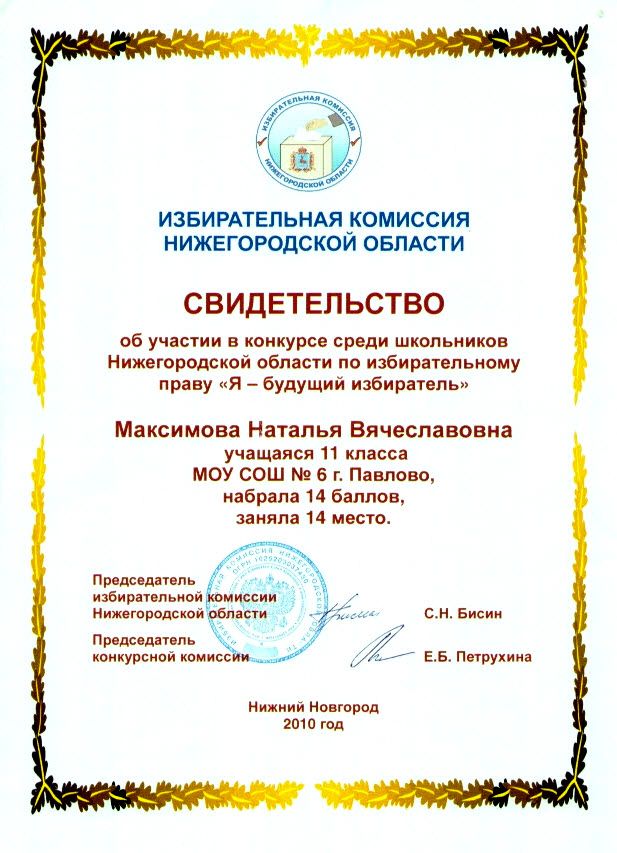 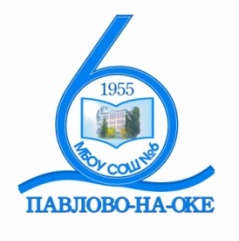 5. Внеурочные предметные достижения учащихся:
Конкурс «Реализация прав и обязанностей в вашей жизни»
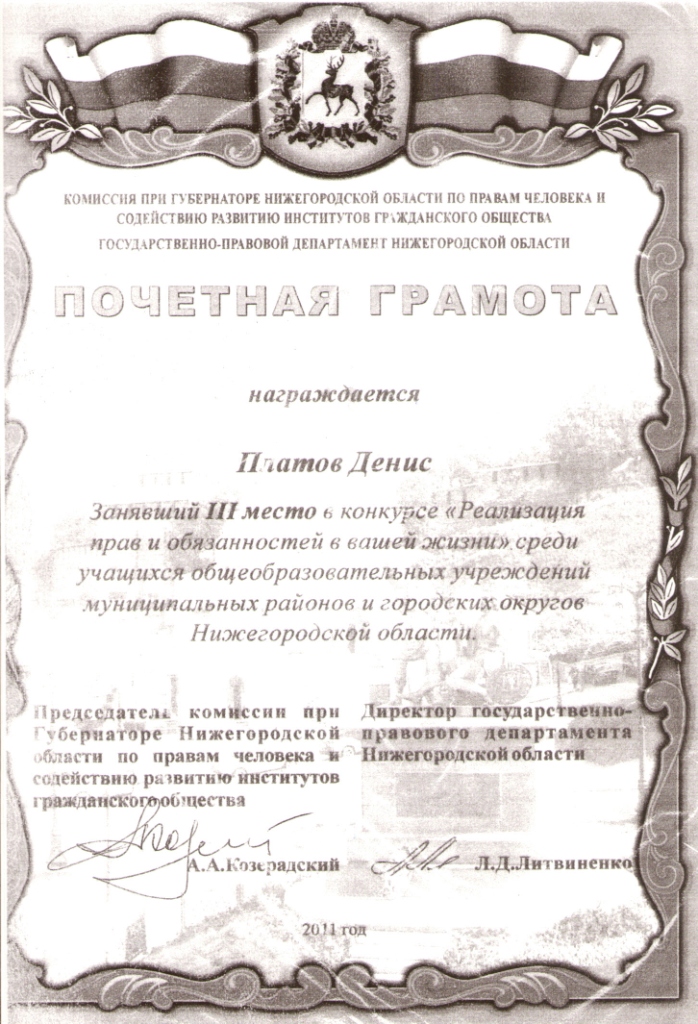 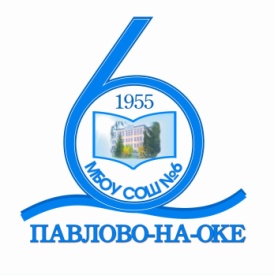 5. Внеурочные предметные достижения учащихся:
2012-2013гг.
- Интернет-проект «Великие люди земли Павловской»
- Конкур творческих работ посвящённый юбилею Сталинградской битвы
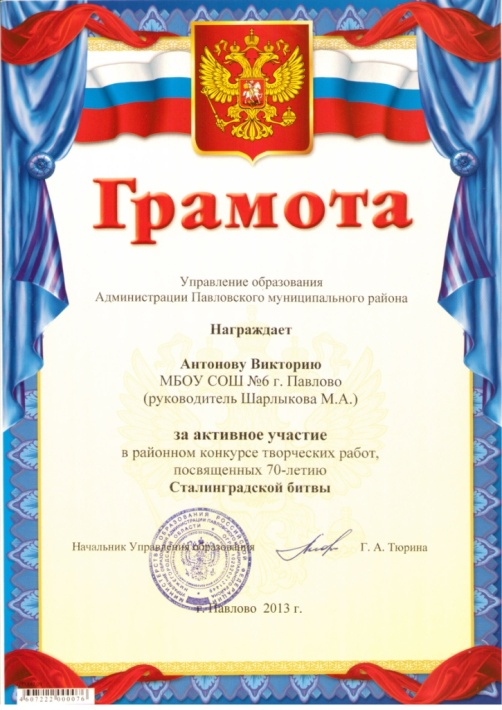 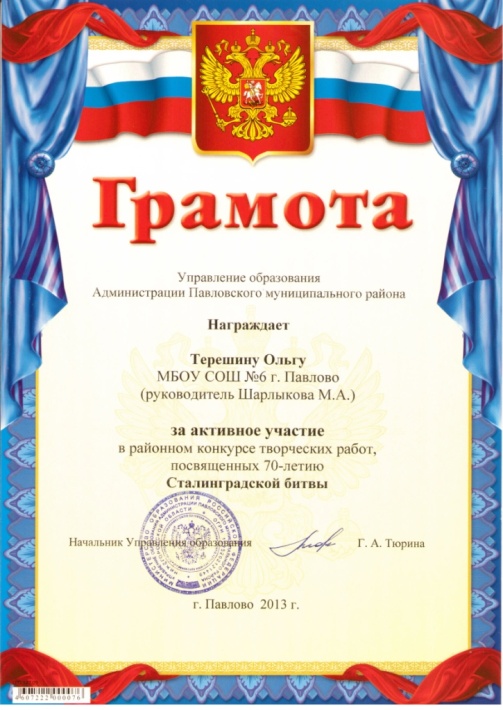 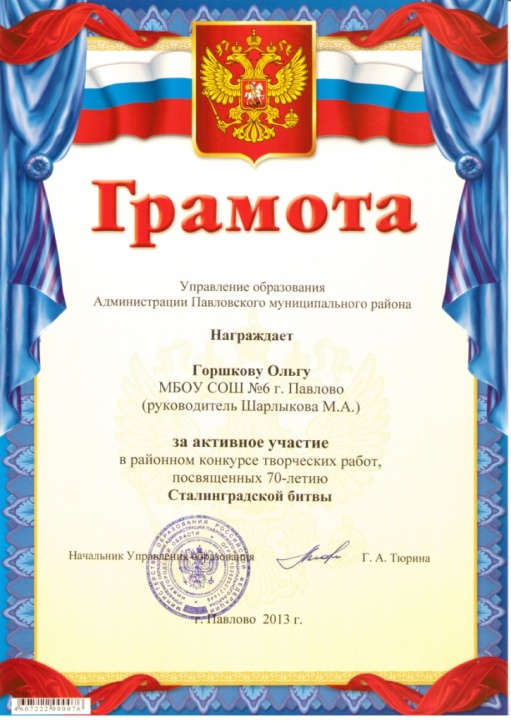 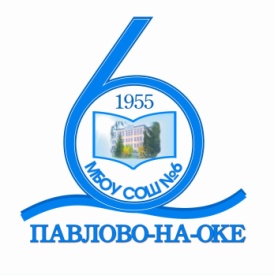 5. Внеурочные предметные достижения учащихся:
2012-2013гг.
-районный конкурс «На лучшую организацию работы по профилактике детского дорожно-транспортного травматизма»
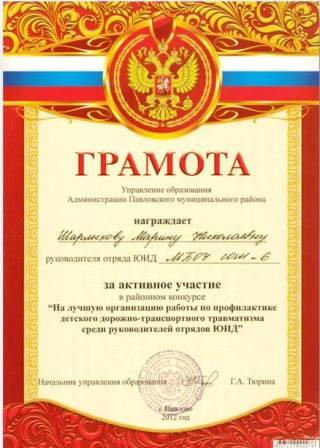 6. Результаты деятельности 
как классного руководителя:
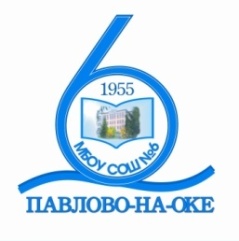 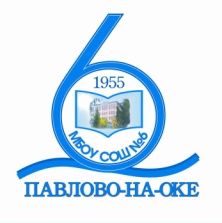 6. Результаты деятельности как классного руководителя
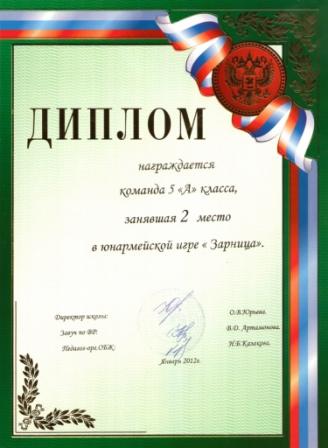 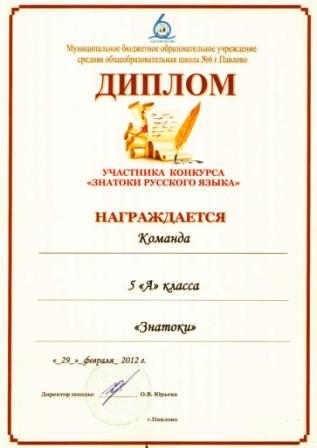 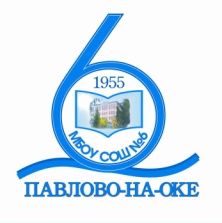 6. Результаты деятельности как классного руководителя
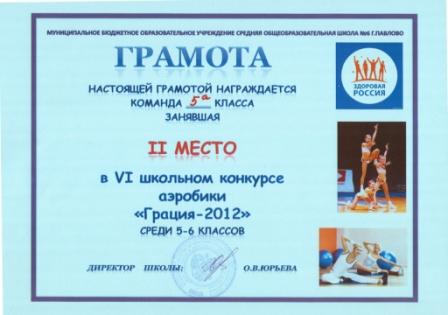 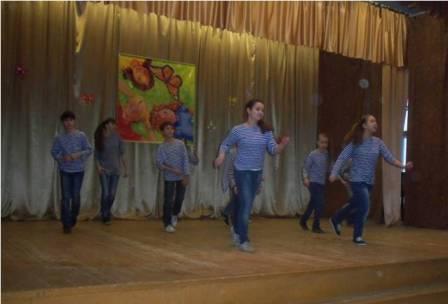 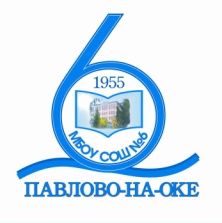 6. Результаты деятельности как классного руководителя
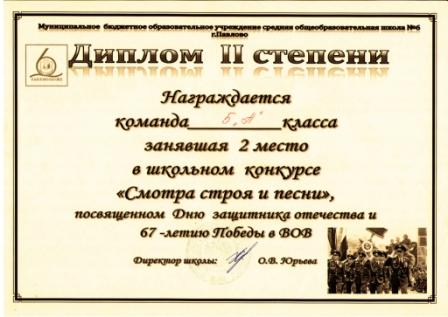 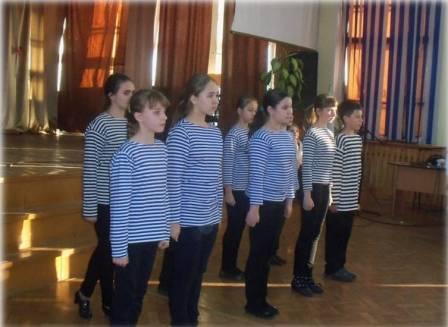 7. Методическая работа учителя
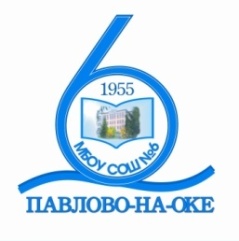 -- Заседания школьного методобъединения
-- Участие в работе Районного методического объединения.
-- Проведение школьных туров олимпиад
-- Проведение предметных недель
-- Федеральная экспериментальная площадка      «Использование информационно- коммуникативных технологий в процессе развития эмоционально-ценностных отношений «педагог-учитель»
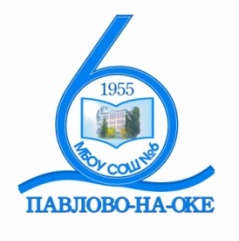 Результаты работы
Использование интернет-технологий
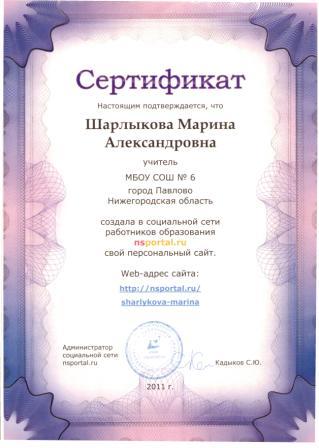 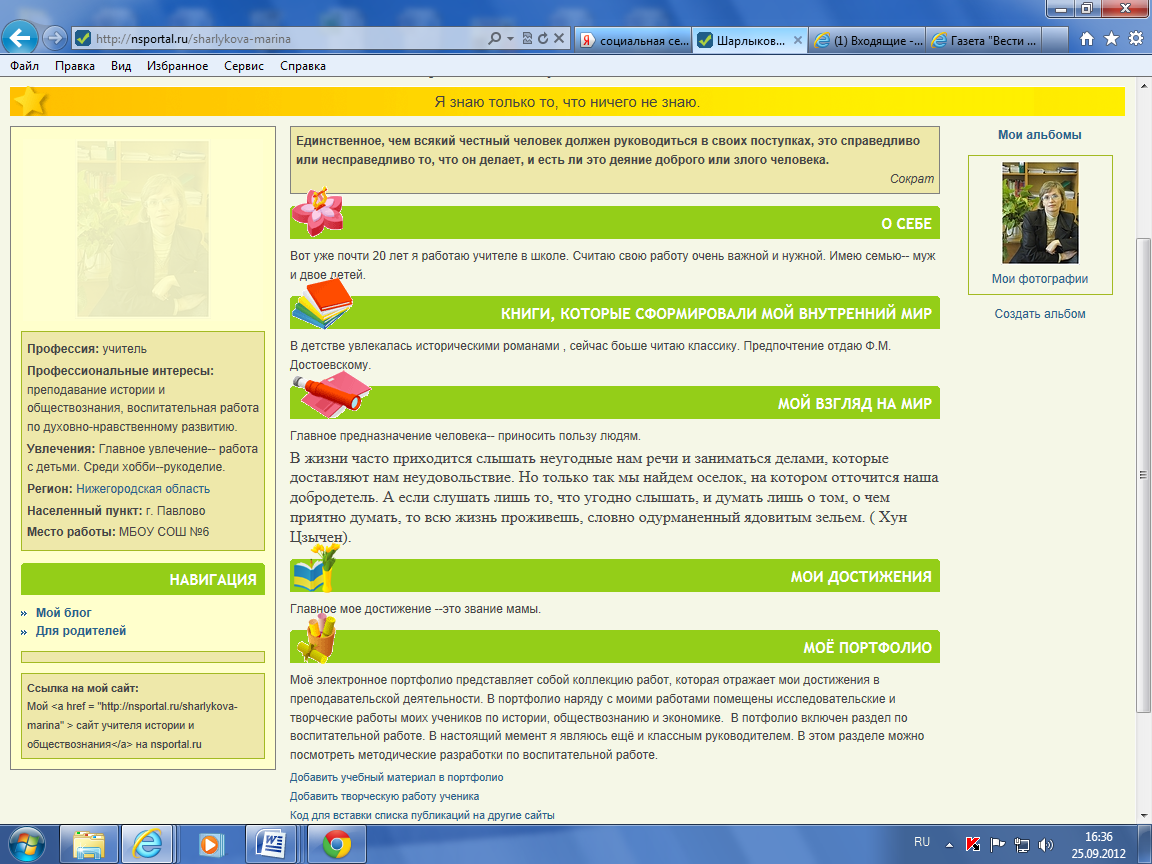 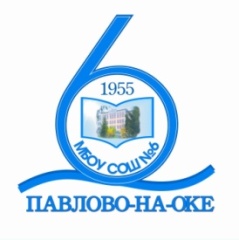 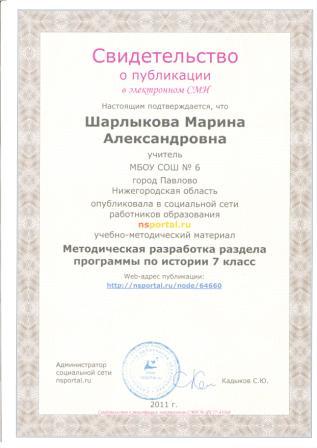 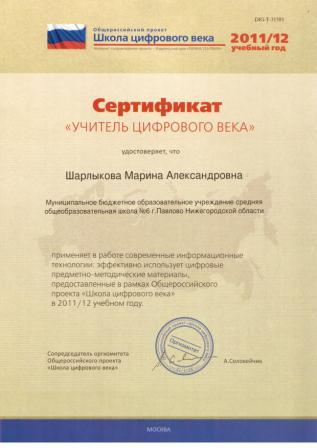 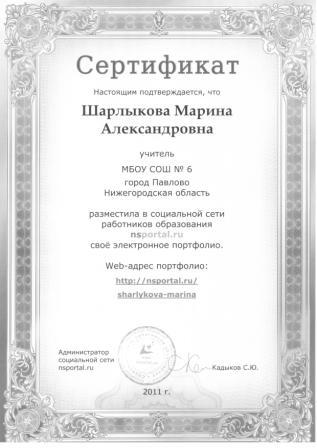 8. Учебно-материальная база кабинета истории
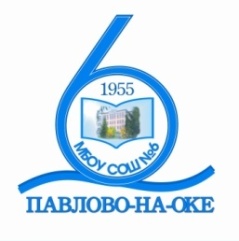 компьютер, 
 мультимедийный проектор, 
 телевизор, 
 DVD проигрыватель,
 создаётся коллекция дисков,  с работами  учащихся
Новая мебель для размещения учебных  пособий и литературы
Учебное оборудование кабинета
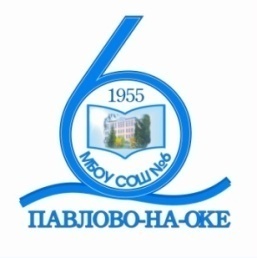 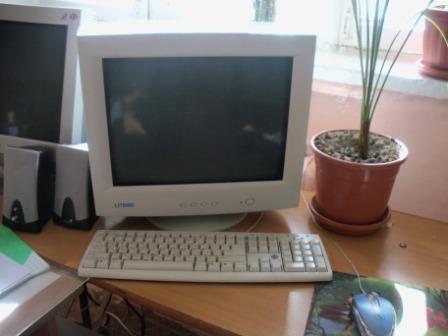 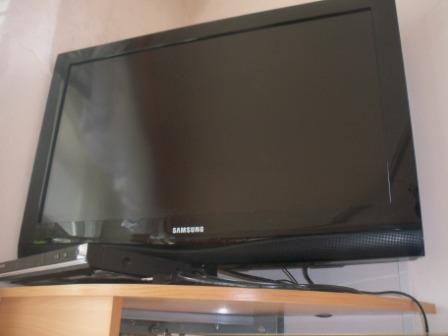 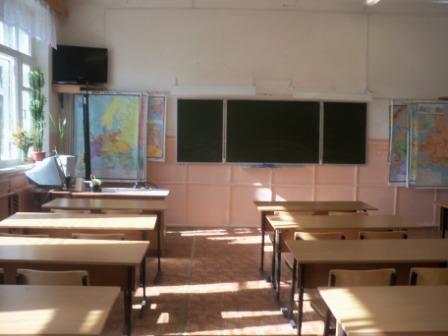 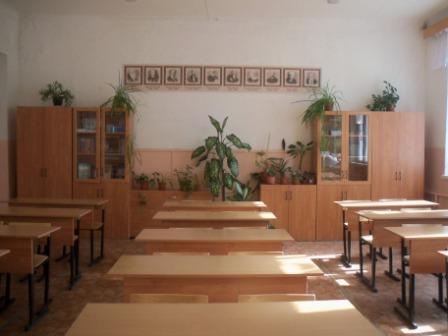 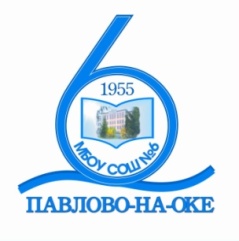 Кабинет – это люди, которые приходят сюда каждый день – ученики и  учителя. Они создают кабинет, работают в нём, совершенствуют его. И делают это с удовольствием
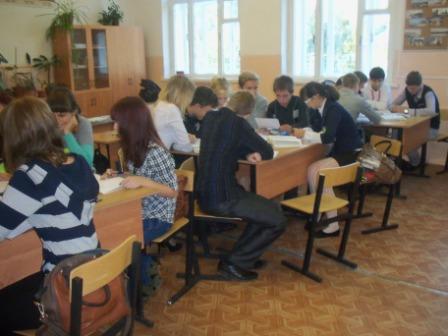 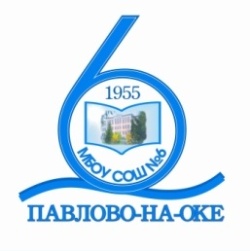 Внеклассная работа кабинета
Работа элективных курсов
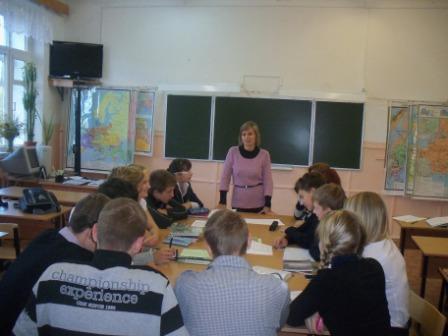 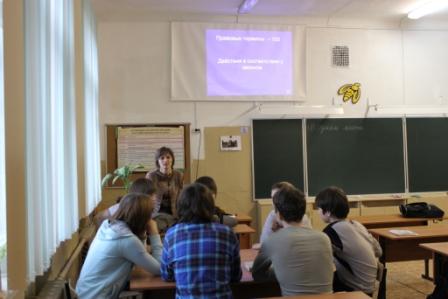 Подготовка к ГИА и ЕГЭ
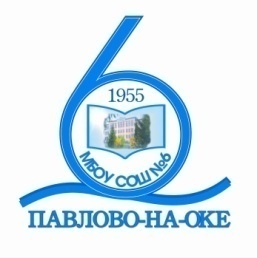 Внеклассная работа кабинета
Недели исторических наук
НПК
Конкурсы 
Тематические классные часы
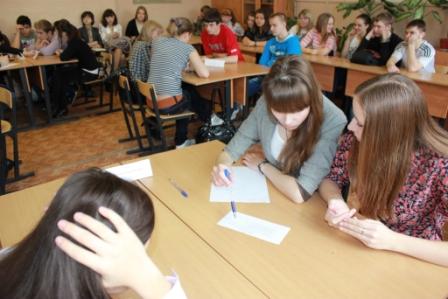 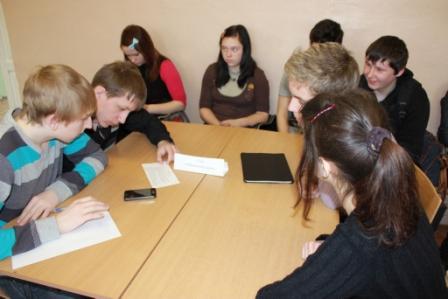 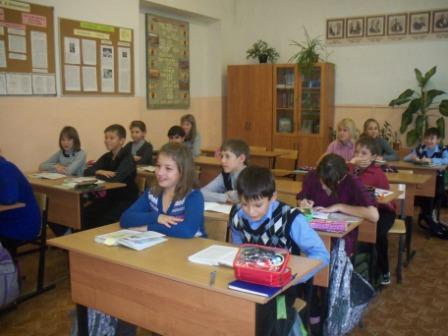 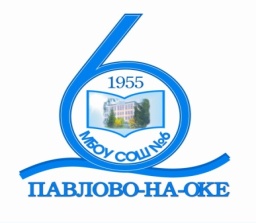 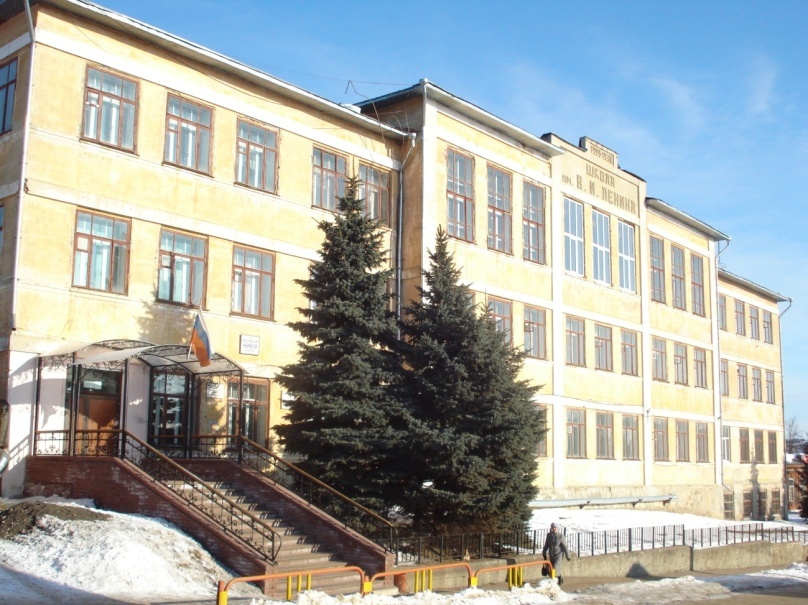 «Если у вас есть яблоко и у меня есть яблоко
 и мы поменяемся ими, 
то у нас останется по яблоку. 
Но если у вас есть идея и у меня есть идея
 и мы поменяемся этими идеями, 
то у нас будет по две идеи».
/Б. Шоу/